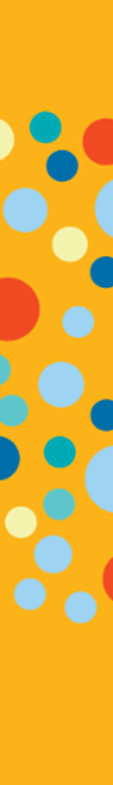 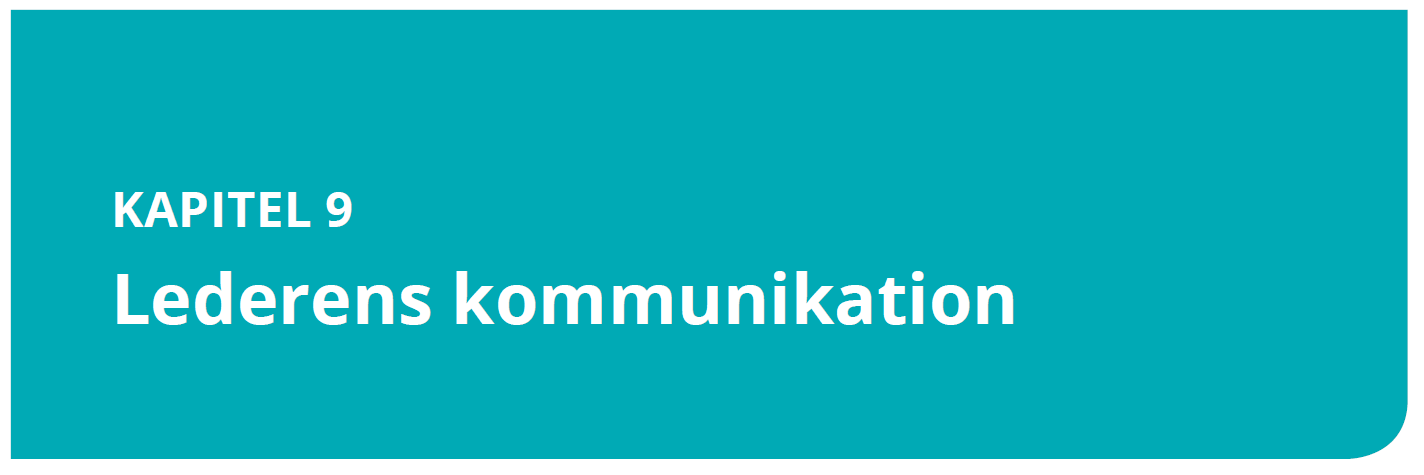 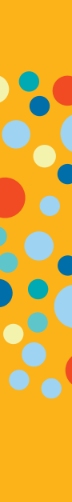 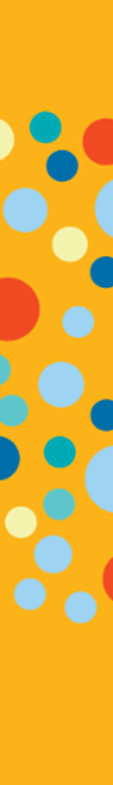 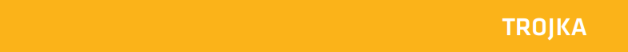 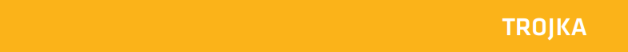 Ledelse i praksis – 5. udgave
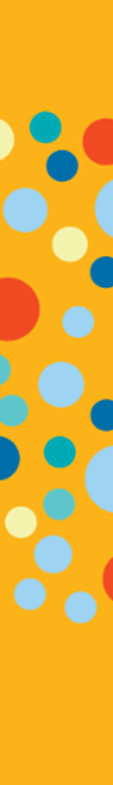 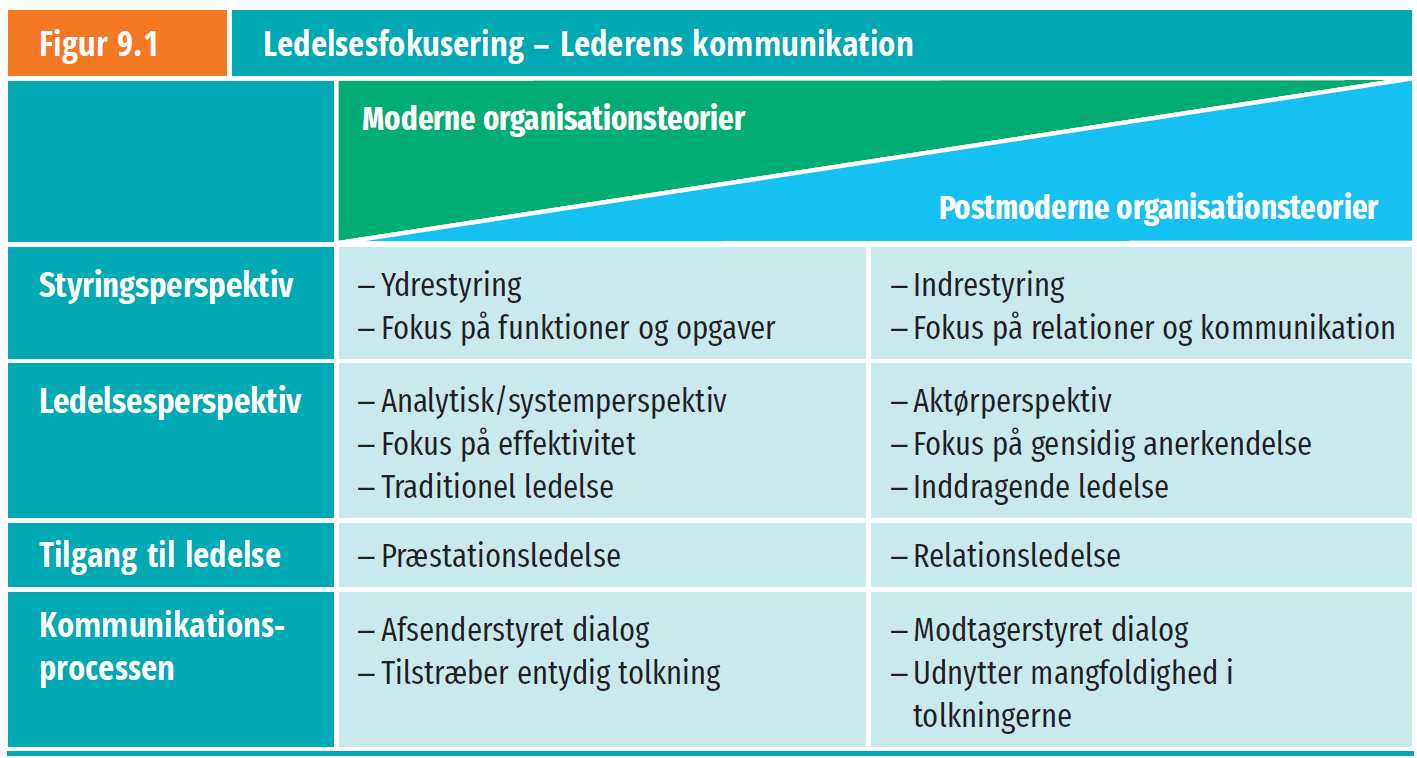 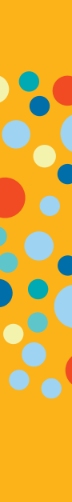 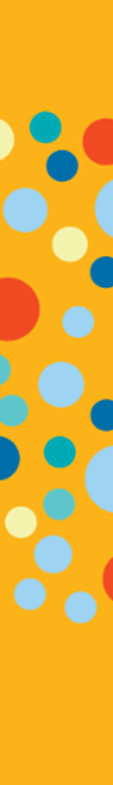 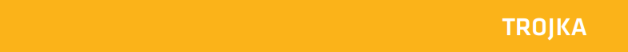 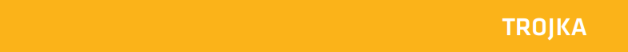 Ledelse i praksis – 5. udgave
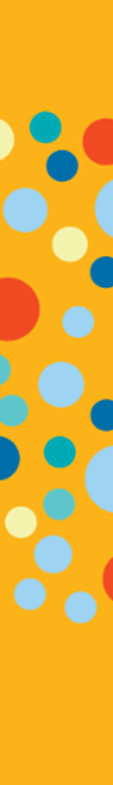 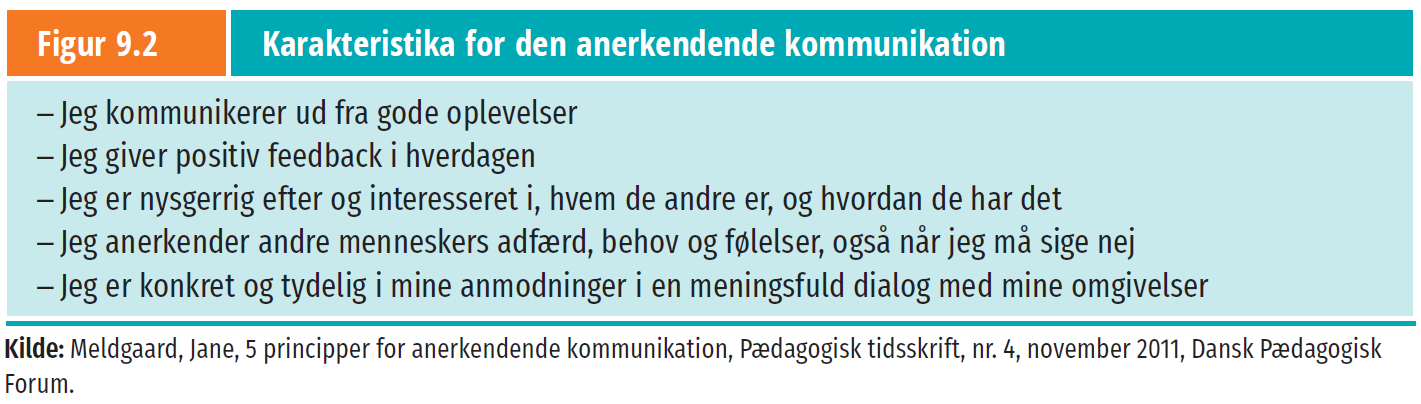 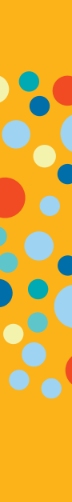 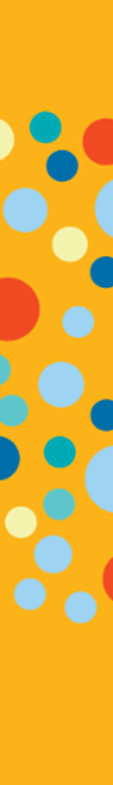 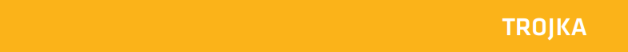 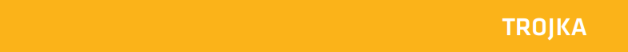 Ledelse i praksis – 5. udgave
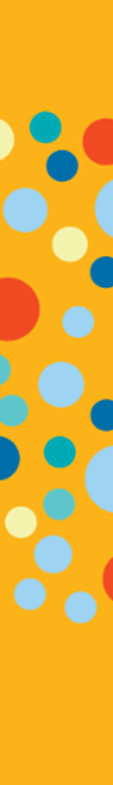 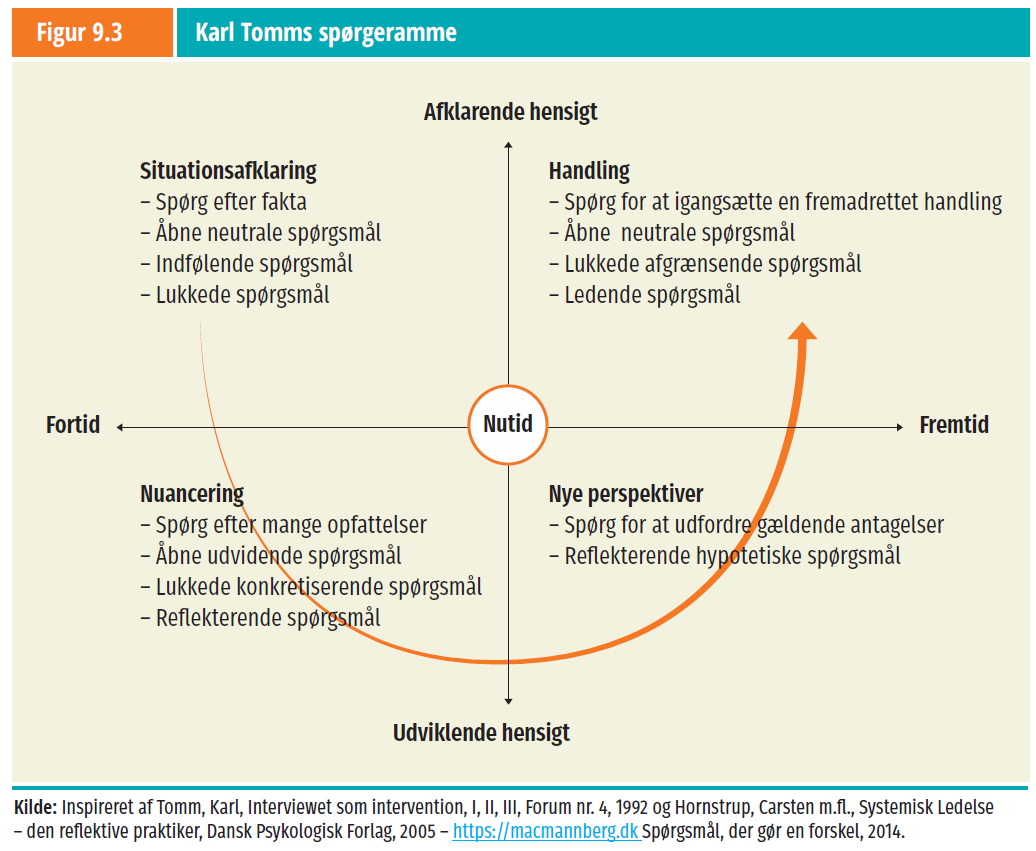 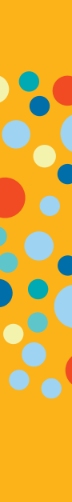 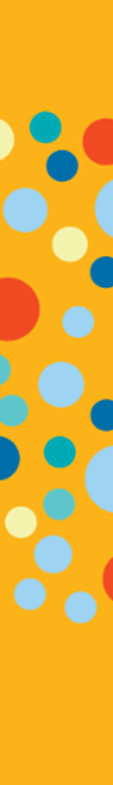 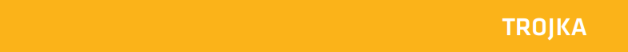 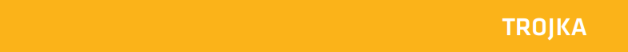 Ledelse i praksis – 5. udgave
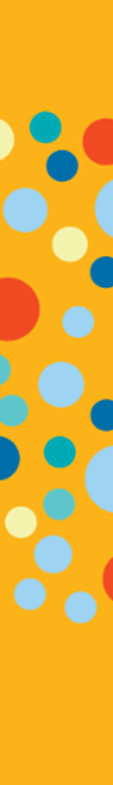 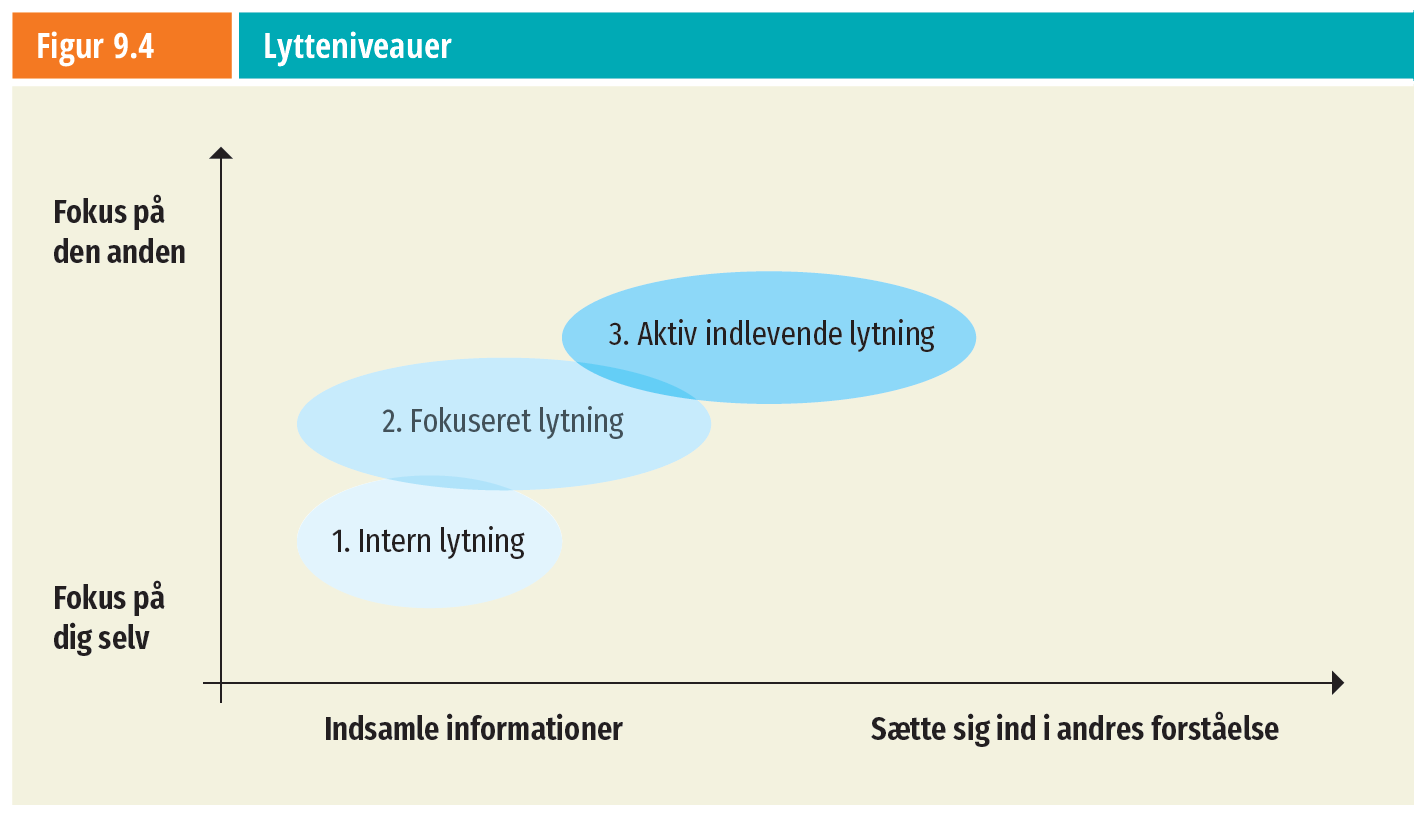 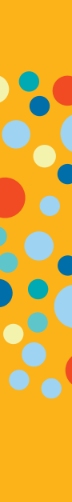 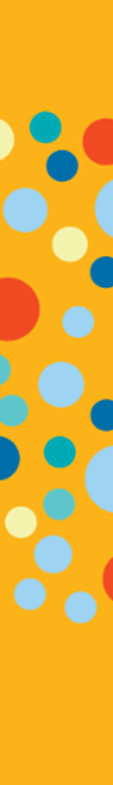 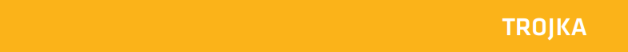 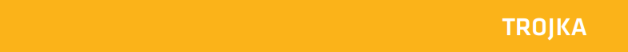 Ledelse i praksis – 5. udgave
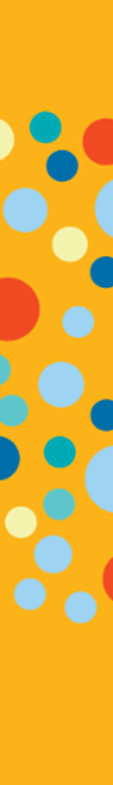 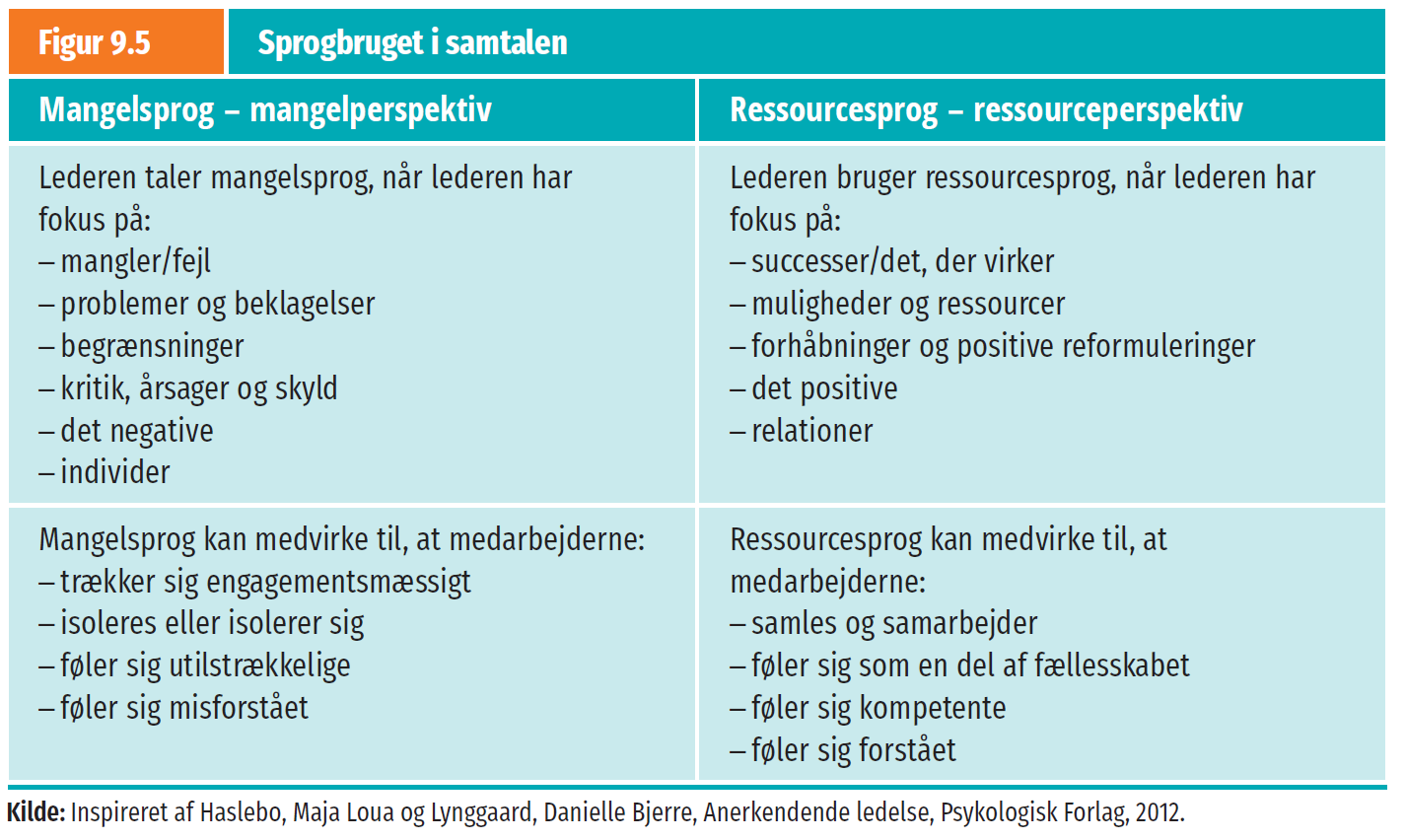 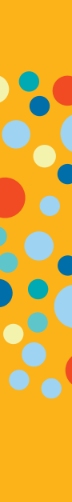 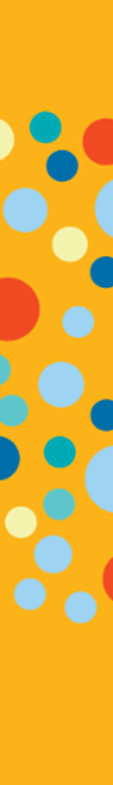 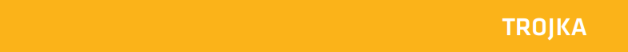 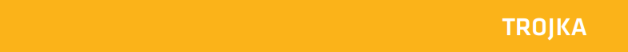 Ledelse i praksis – 5. udgave
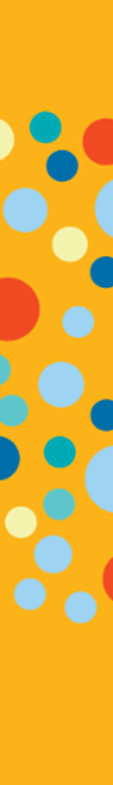 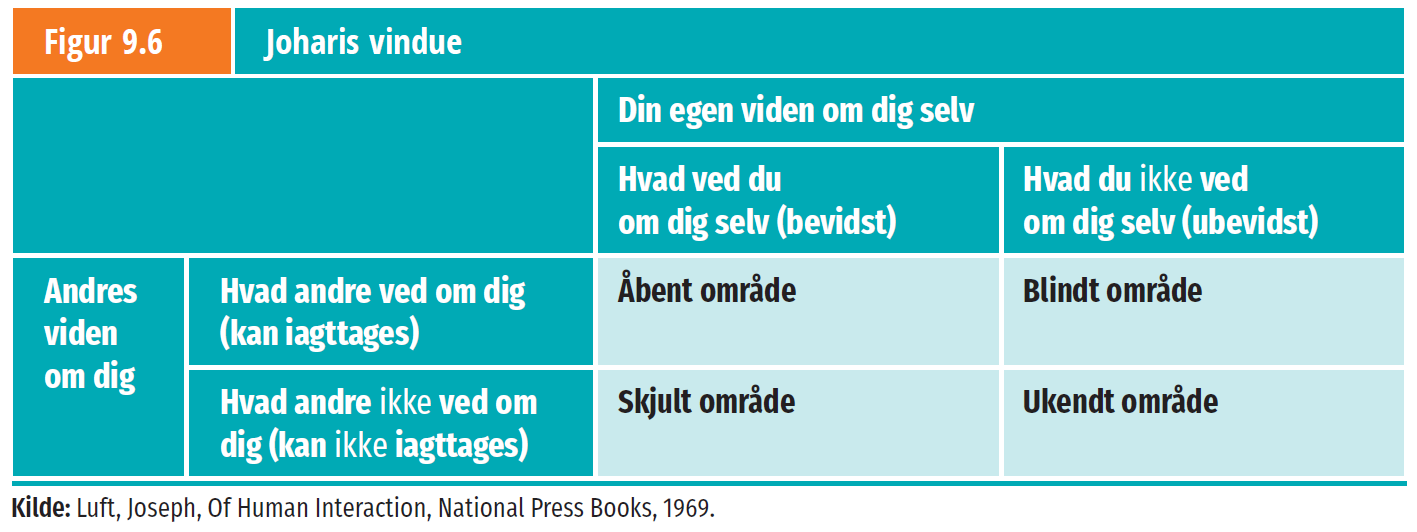 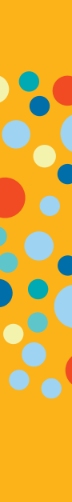 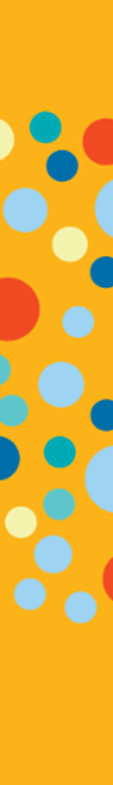 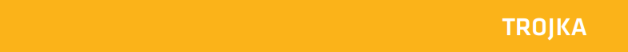 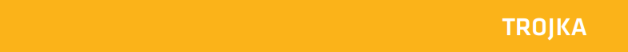 Ledelse i praksis – 5. udgave
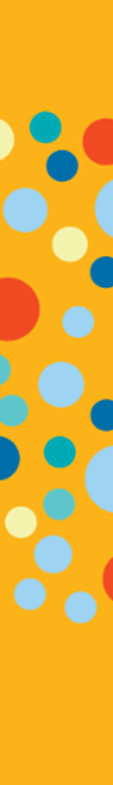 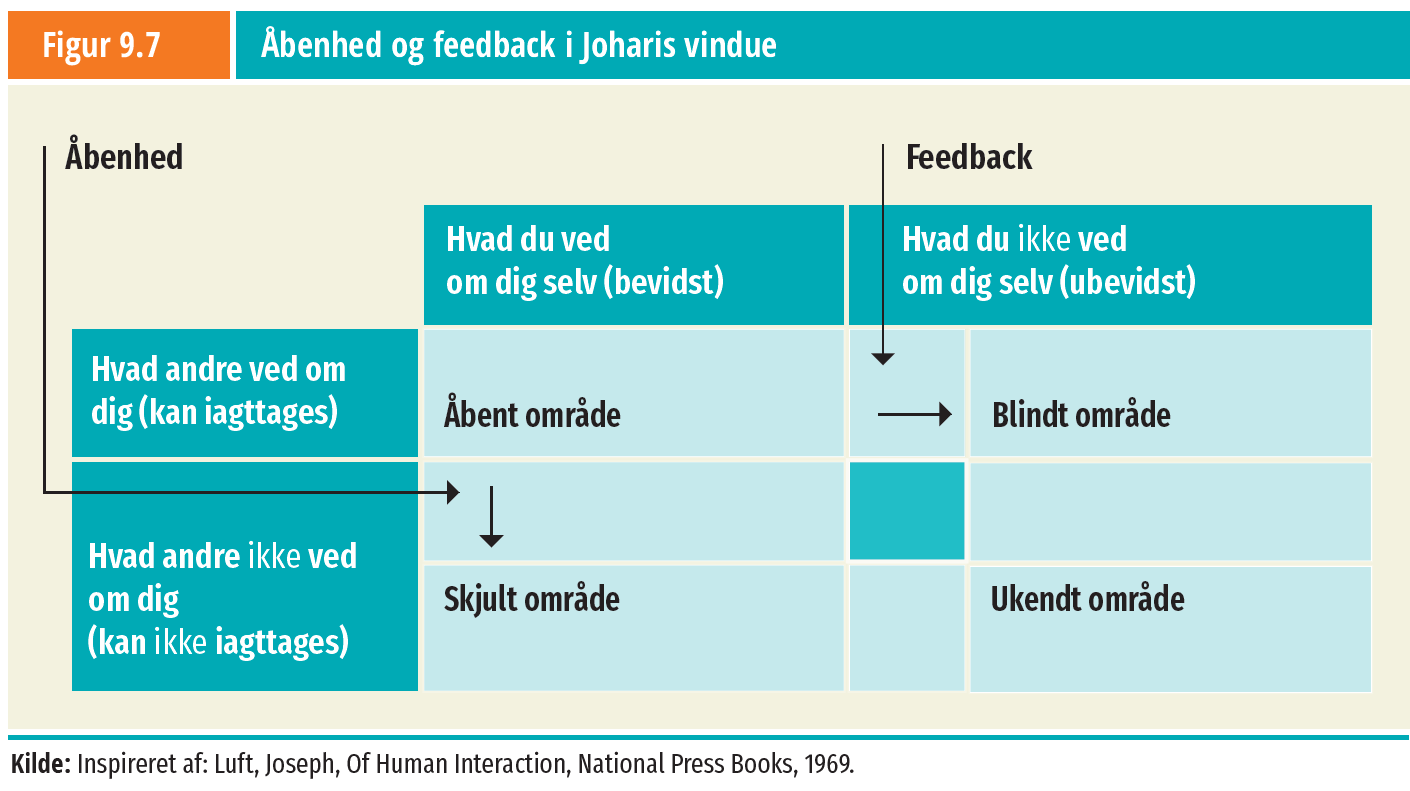 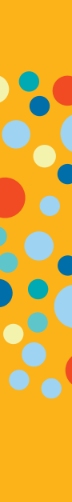 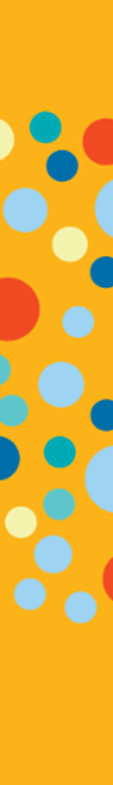 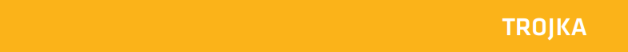 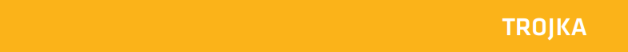 Ledelse i praksis – 5. udgave
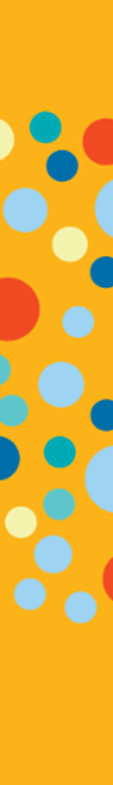 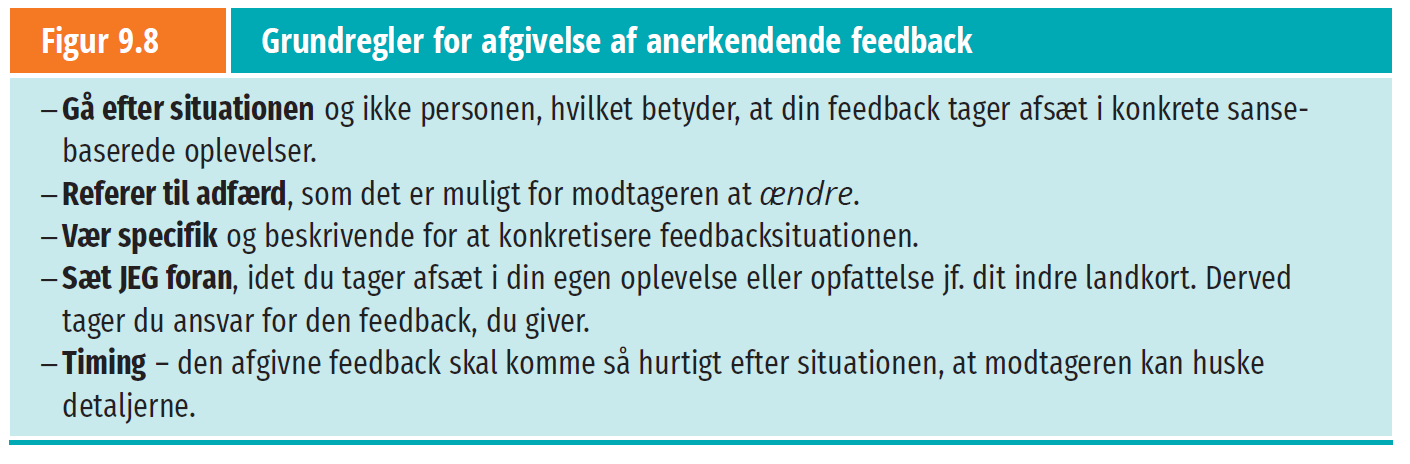 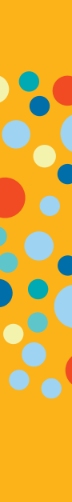 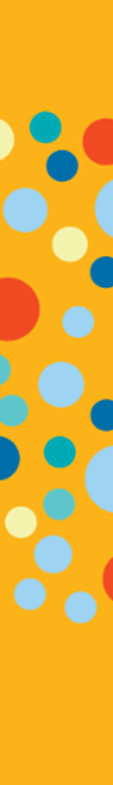 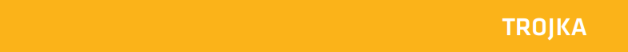 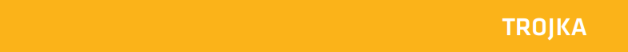 Ledelse i praksis – 5. udgave
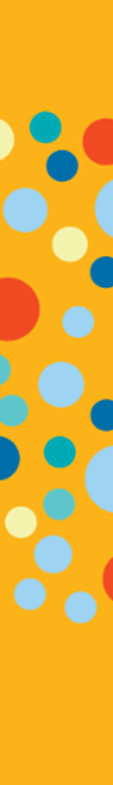 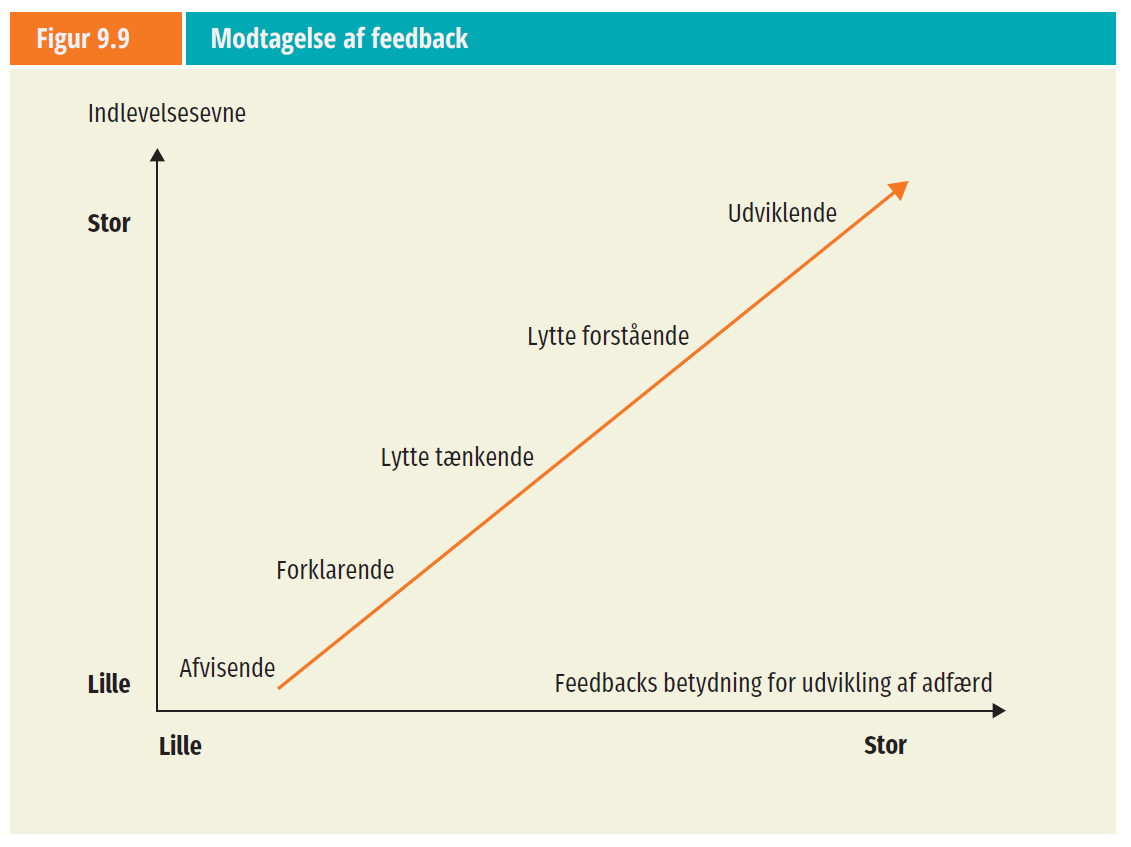 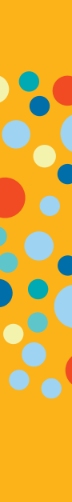 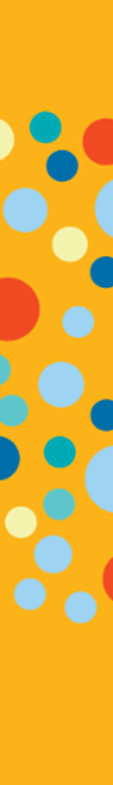 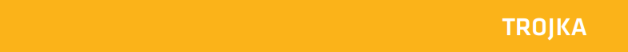 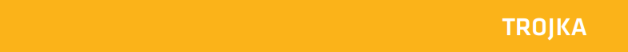 Ledelse i praksis – 5. udgave
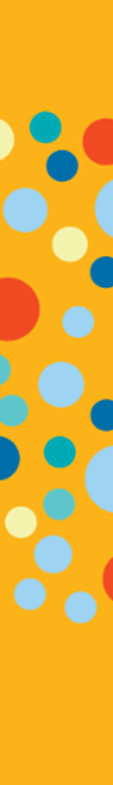 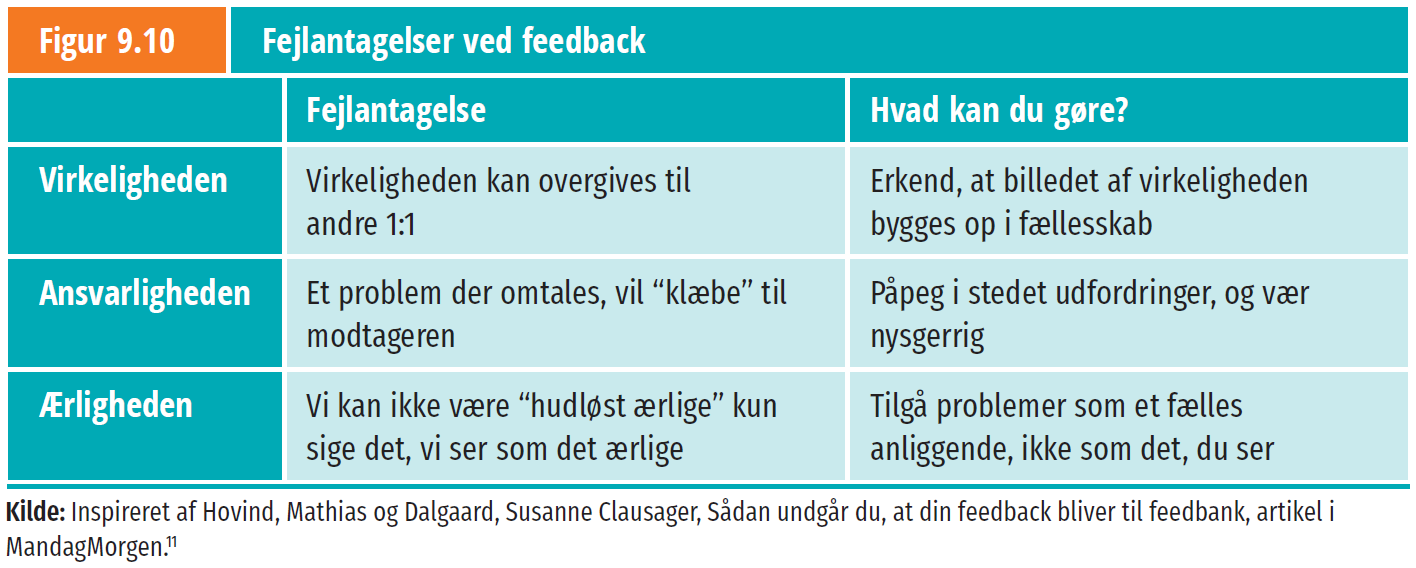 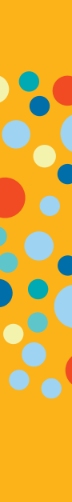 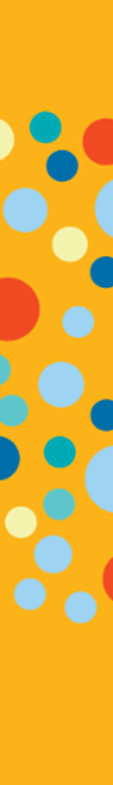 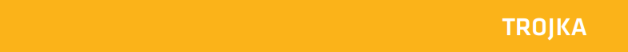 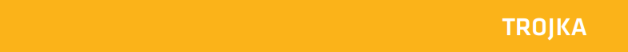 Ledelse i praksis – 5. udgave